Stigma
A
Corona scales
Calyx tips
Petal claws
Anther
Ovary
Calyx
Nectar
Anthophore
1 cm
B
C
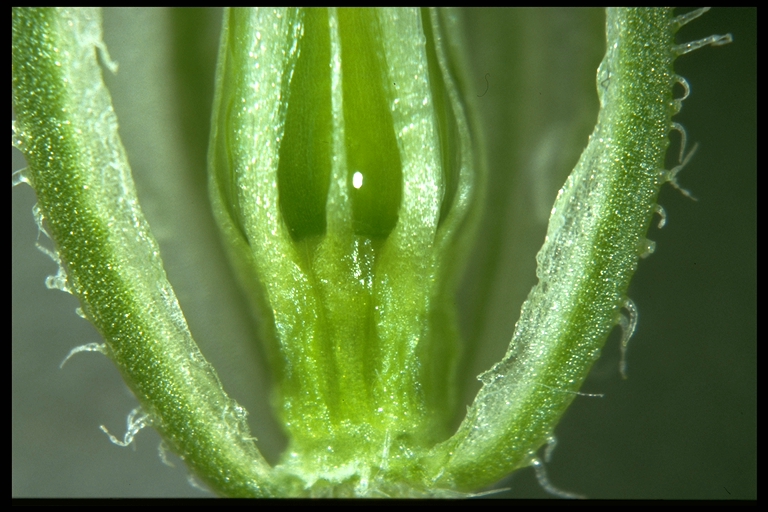 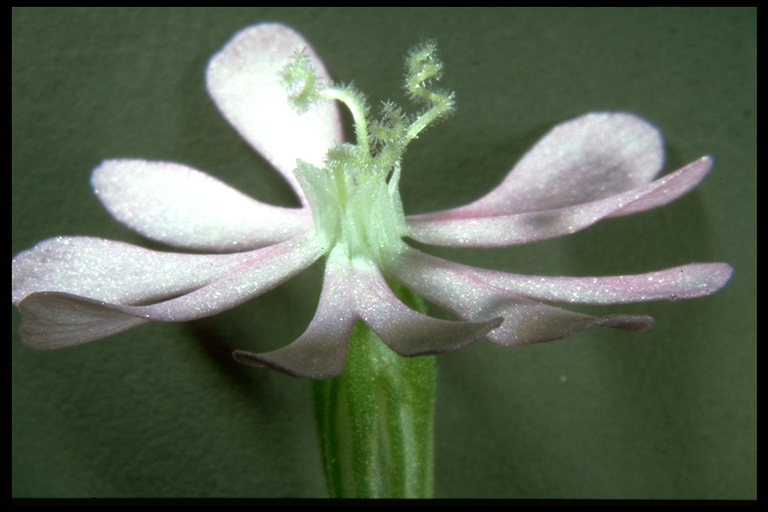 0.5 cm
1 cm